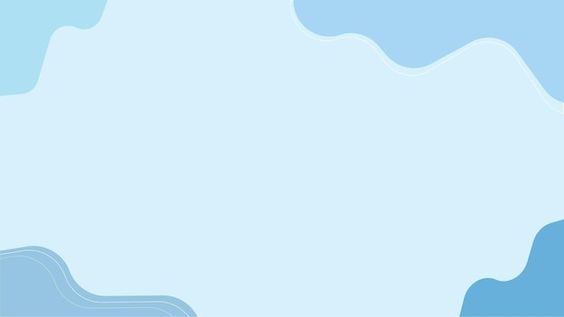 Система работы по изучению и систематизации передового педагогического опыта учителя начальных классов Основные формы и методы изучения
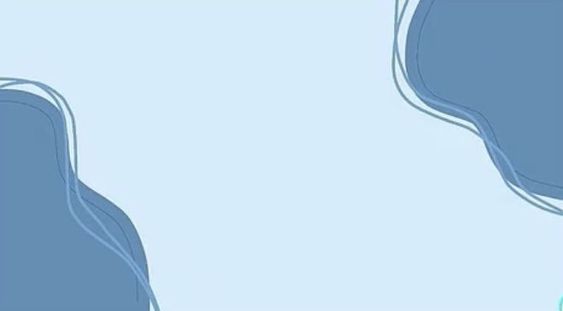 Педагогический опыт – это отвечающий современным запросам, открывающий возможности постоянного совершенствования, нередко оригинальный по содержанию, логике, методам, и приемам образец педагогической деятельности, приносящий лучшие по сравнению с мировой практикой результаты.В.И. Загвязинский
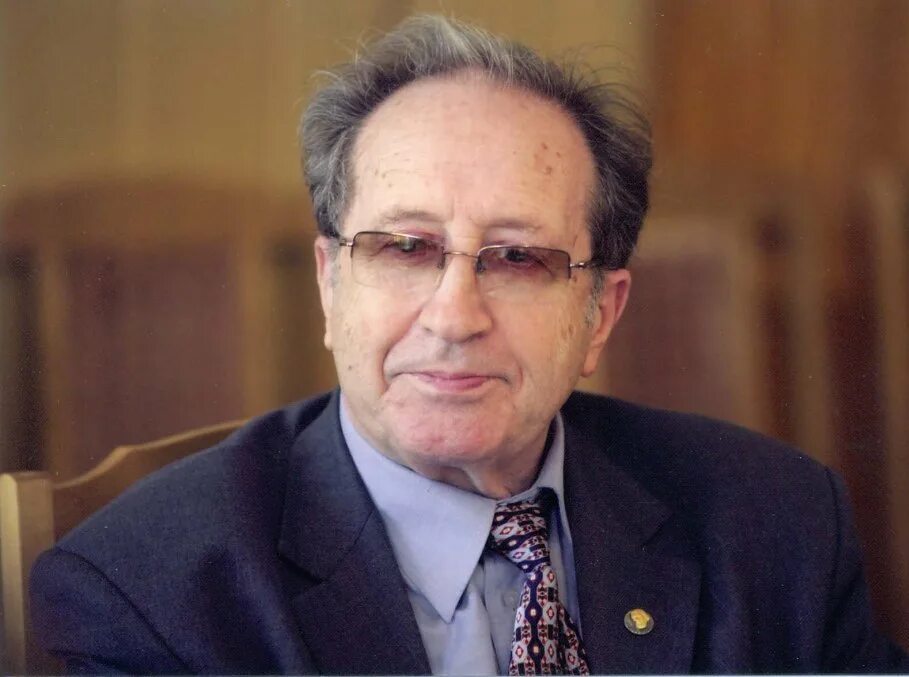 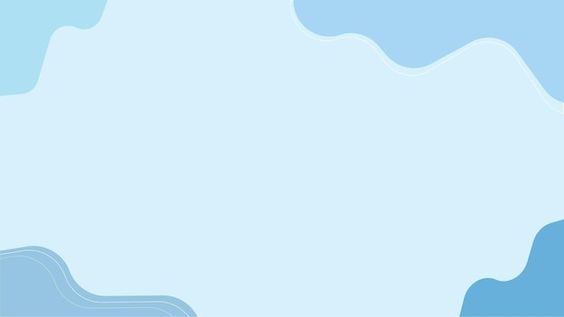 Понятие «передовой педагогической опыт» (ППО) на современном этапе развития образования рассматривается в двух значениях:
В широком значении под ППО понимается такое профессиональное мастерство педагога, которое обеспечивает высокое качество знаний учеников, уровень их воспитанности, развития, сформированности ценностных ориентации.
В узком - это такая образовательная практика педагога, которая содержит в себе элементы творческого поиска, оригинальности, эффективности.
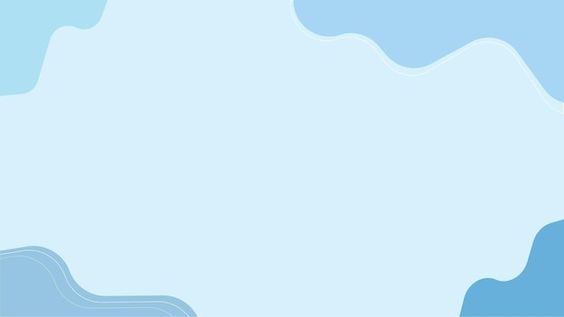 Цель - повышение качества образования и воспитания.Предполагаемый результат — совершенствование уровня профессиональной компетентности педагогических работников, внедрение инновационных технологий в воспитательный и образовательный процессы.
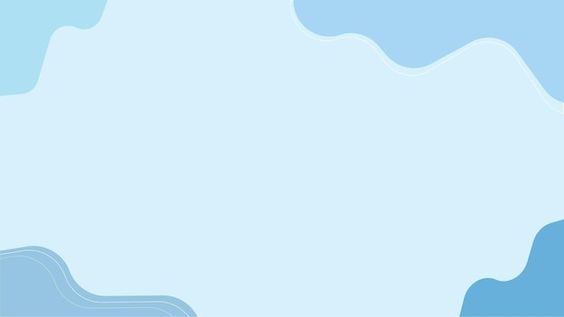 Научное изучение и обобщение педагогического опыта направлено на решение различных исследовательских целей:
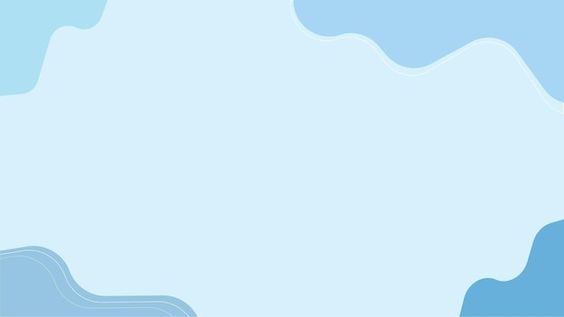 Этапы работы с ППО
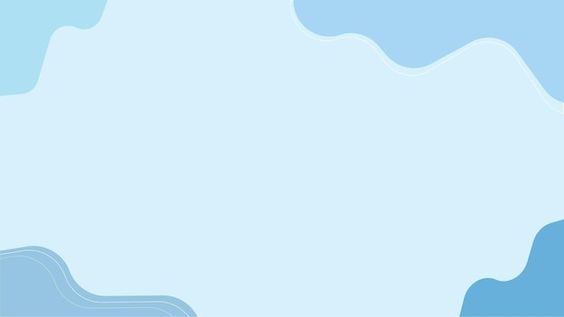 Критерии (показатели) отбора передового педагогического опыта
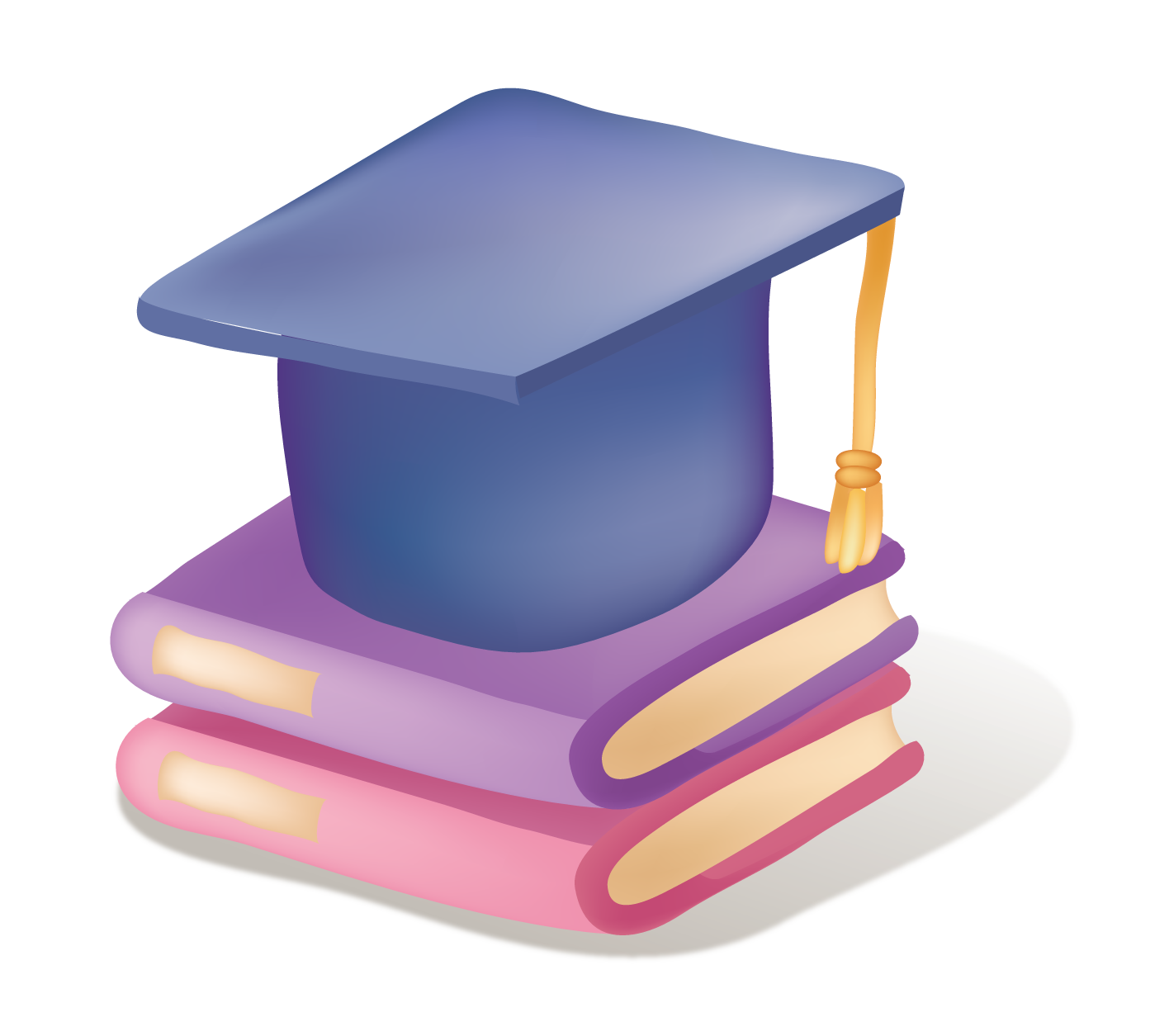 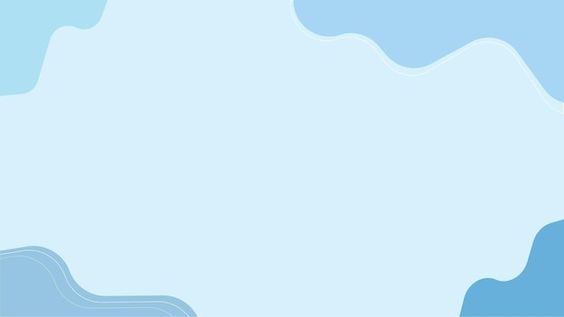 Классификация передового педагогического опыта
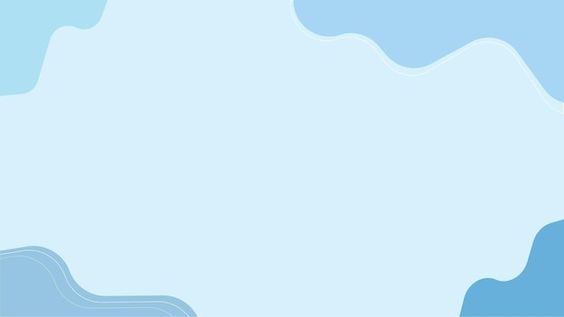 Система работы по изучению ППО
ВЫЯВЛЯЕТСЯ ЧАСТНАЯ МЕТОДИЧЕСКАЯ СИСТЕМА:
планирование учителем мероприятий;
подготовка учителя к мероприятиям;
средства и приемы, повышающие эффективность каждого мероприятия;
индивидуальные работа с учащимися;
средства и приемы, обеспечивающие решение той или иной важной частной методической задачи.
ВЫЯВЛЯЕТСЯ ОБЩАЯ МЕТОДИЧЕСКАЯ СИСТЕМА РАБОТЫ
Анализируется по  критериям: 
педагогические задачи; 
деятельность учителя;
деятельность учащихся;
оснащение мероприятий;
организационные формы воспитания;
организация внешних условий;
результаты воспитания.
АНАЛИЗ И ОБОБЩЕНИЕ ОПЫТА ДОЛЖНЫ ПРОВОДИТЬСЯ ПРИ КОНТАКТЕ С ПЕДАГОГОМ
 При этом:
руководитель должен знать сильные и слабые стороны классного руководителя, руководителя кружка, секции;
помочь педагогу осмыслить свой опыт;
организовать работу педагогу по обобщению опыта;
научить самоанализу работы.
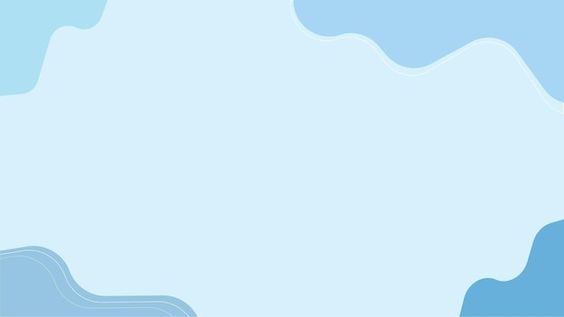 Методика обобщения и распространения ППО
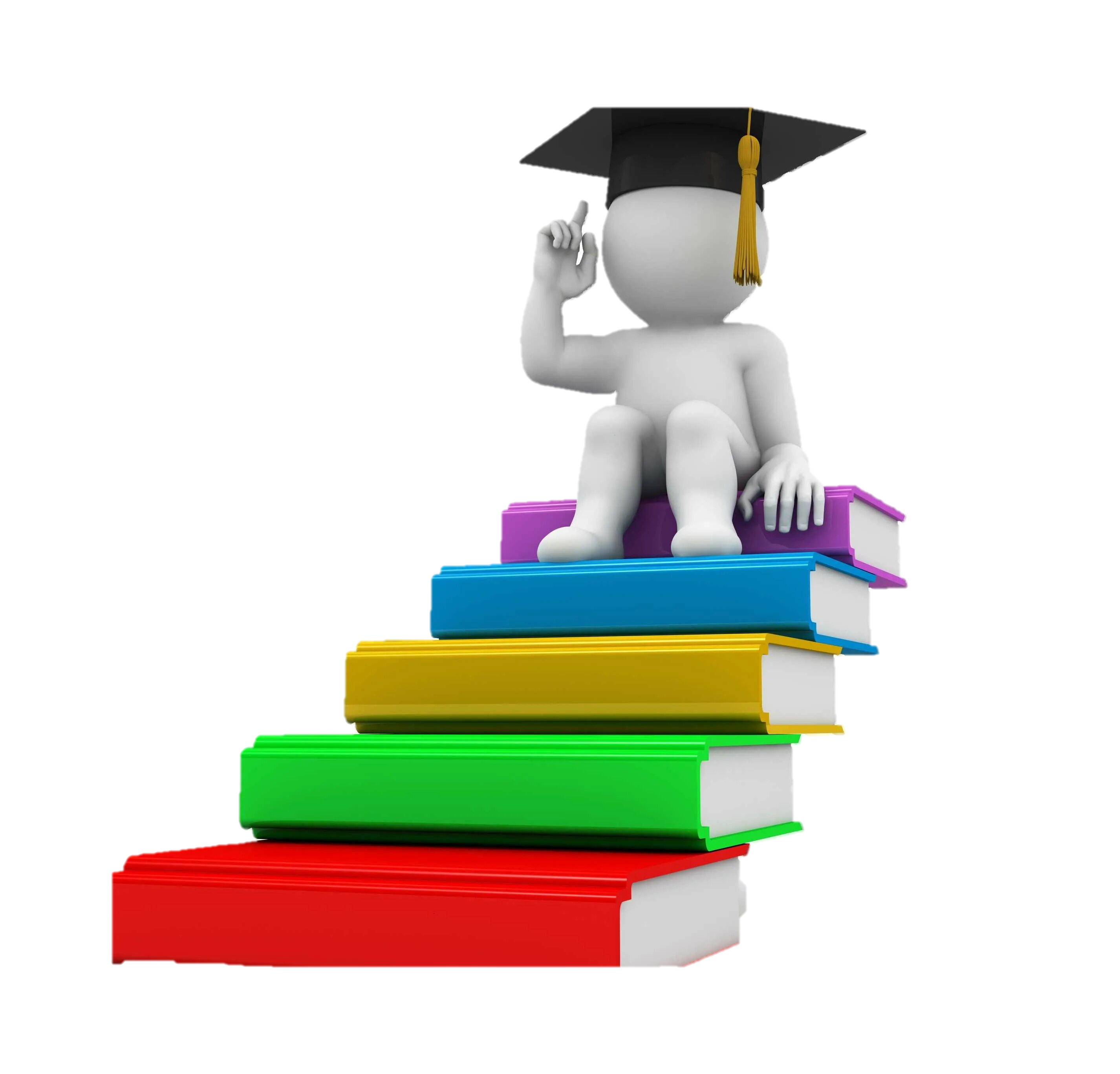 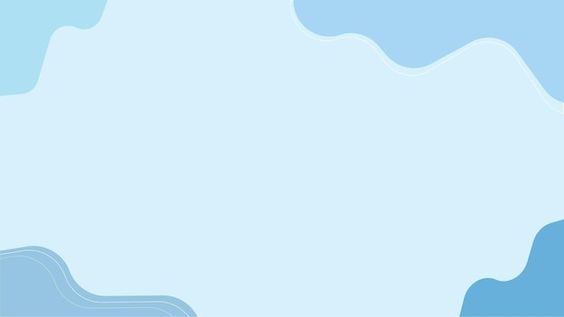 ПРОГРАММА ИЗУЧЕНИЯ ППО
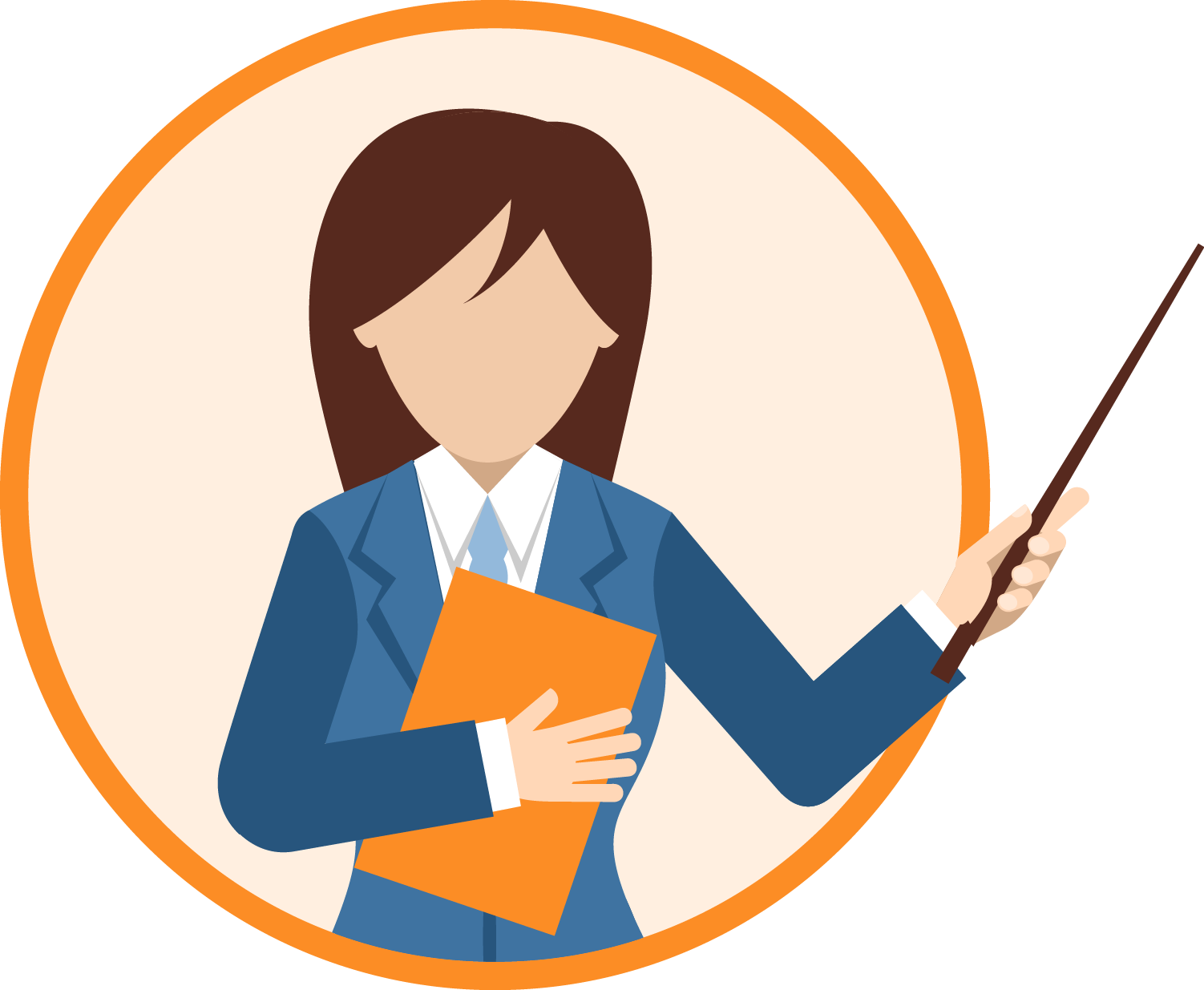 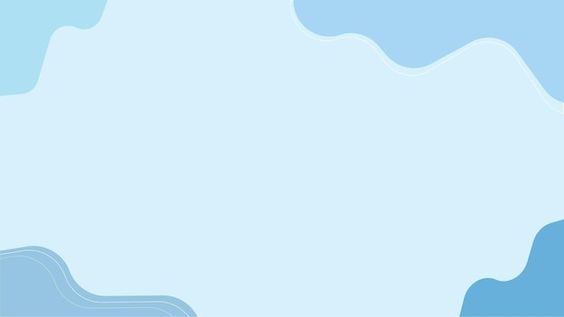 ПРОГРАММА ИЗУЧЕНИЯ ППО
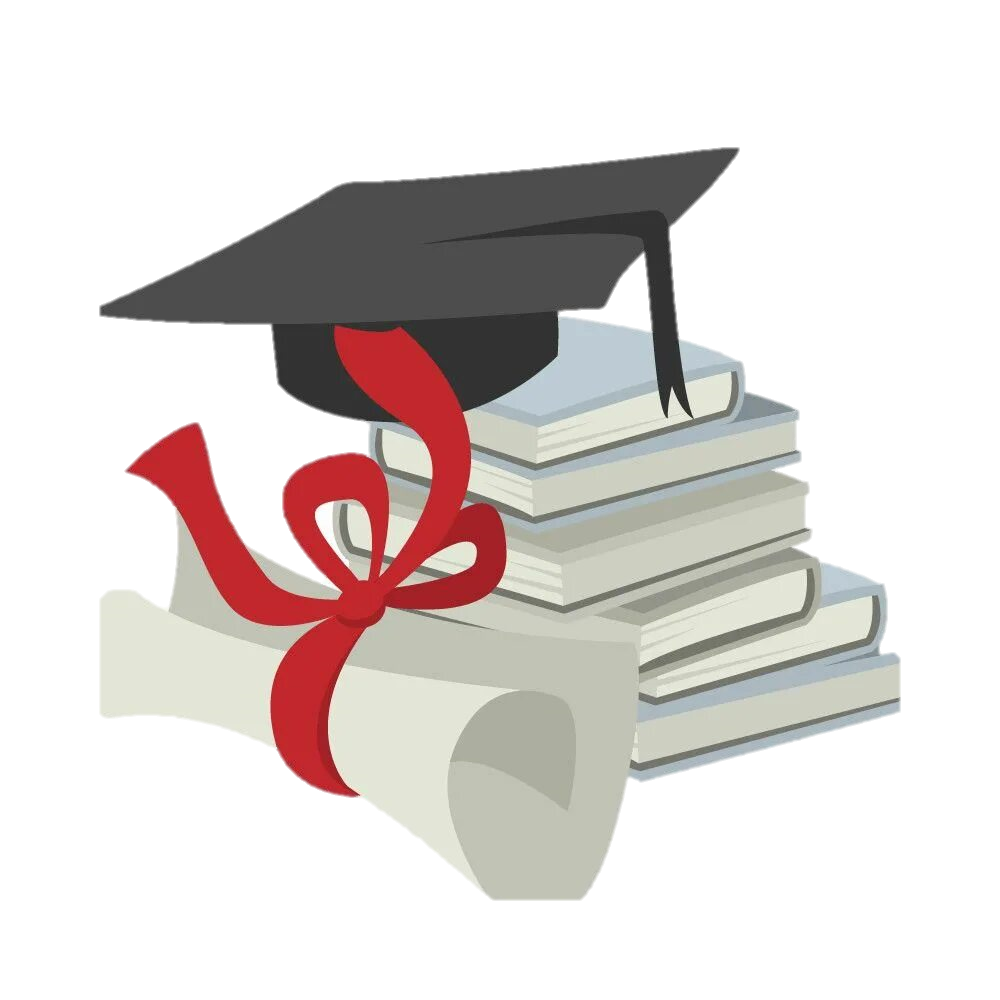 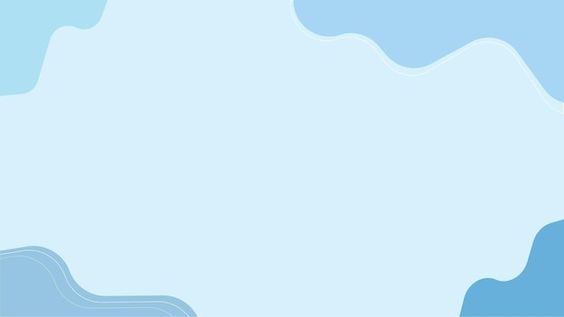 ПРОГРАММА ИЗУЧЕНИЯ ППО
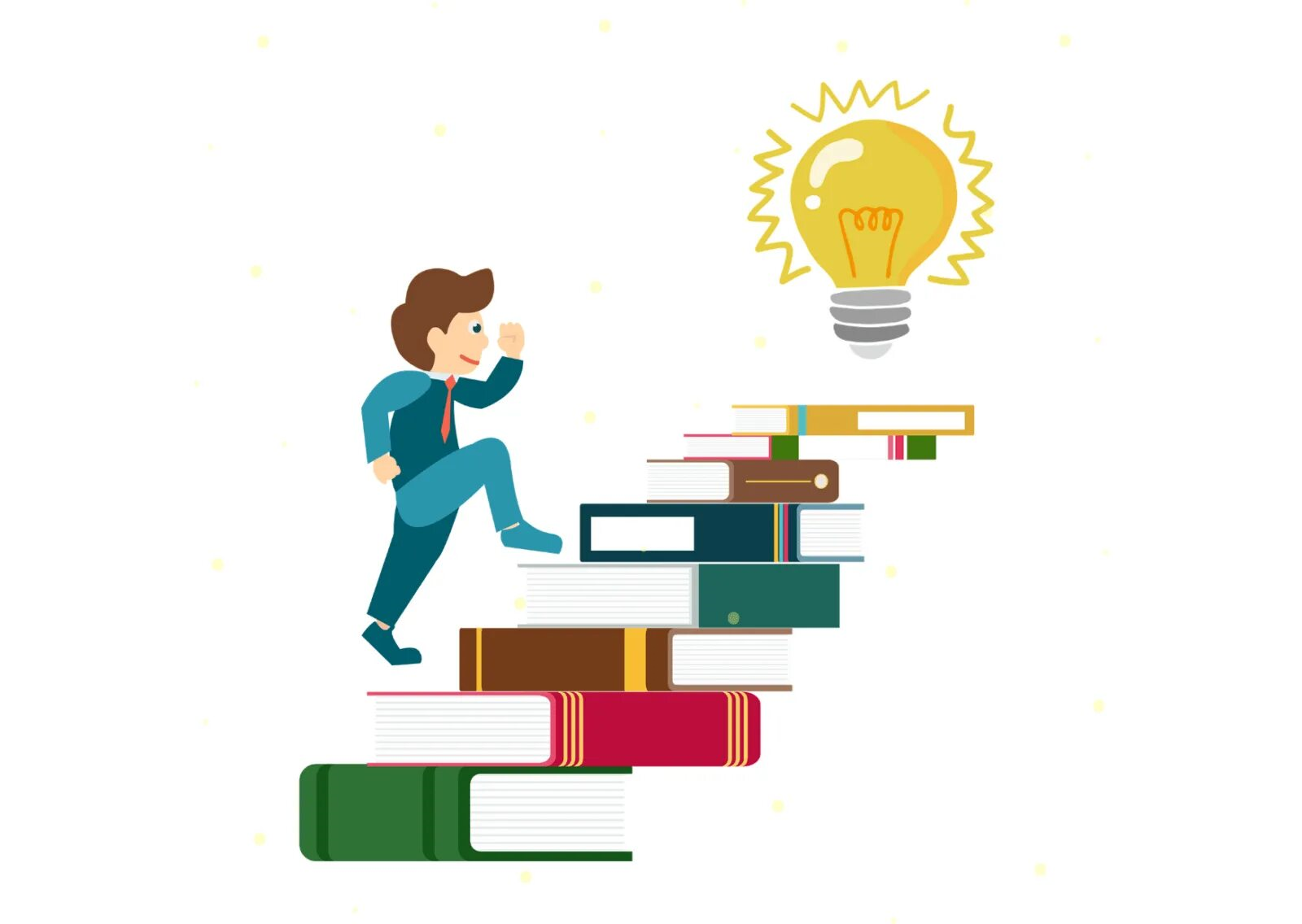 Итак, после выявления опыта, начинается процесс его изучения. Период изучения опыта крайне сложен и ответственен. Если руководитель будет судить только по результату, без тщательного анализа педагогического процесса, можно заранее предсказать бесполезность такого изучения.
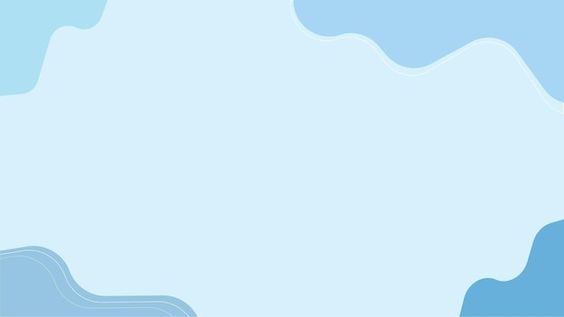 Методы изучения педагогического опыта
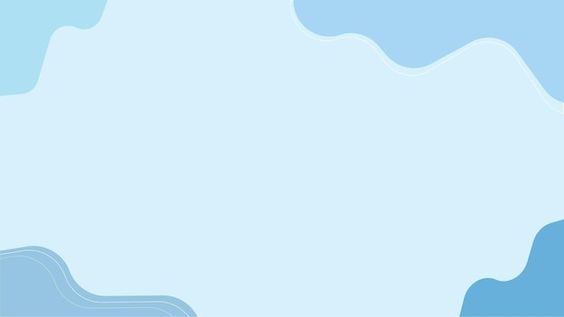 Анализ и обобщение передового педагогического опыта
Под анализом опыта понимают мысленное расчленение целостного педагогического процесса на составляющие его элементы. Выделяемые путём анализа элементы педагогического опыта оцениваются с точки зрения их педагогической эффективности.
ПЕДАГОГИЧЕСКИЕ ЗАДАЧИ 
При анализе и оценке этого элемента опыта педагога необходимо выяснить, какие именно задачи он поставил перед собой.
СОДЕРЖАНИЕ ОБУЧЕНИЯ
Анализ должен установить, как педагог определяет содержание обучения, в какой мере оно отвечает намеченным педагогическим задачам.
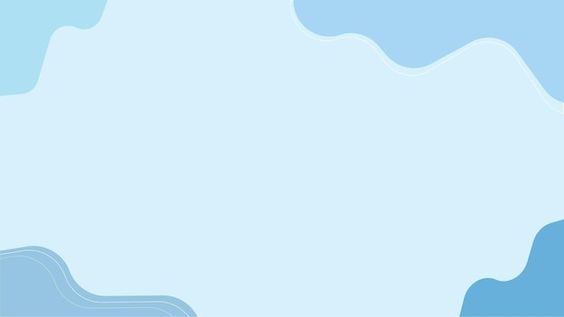 Анализ и обобщение передового педагогического опыта
ДЕЯТЕЛЬНОСТЬ ПЕДАГОГА
При анализе и оценке опыта педагога необходимо обратить внимание на соответствие его деятельности поставленным педагогическим задачам, специфике содержания обучения, уровню подготовленности детей к обучению в школе, индивидуальным особенностям детей и т.д.
ДЕЯТЕЛЬНОСТЬ ДЕТЕЙ НА ЗАНЯТИЯХ
При анализе и оценке деятельности детей особенно важно установить, как они относятся к ней (работают целеустремлённо, с увлечением, интересом или неохотно).
МАТЕРИАЛЬНОЕ ОСНАЩЕНИЕ ДЕЯТЕЛЬНОСТИ ПЕДАГОГА И ДЕТЕЙ
Необходимо установить, насколько удачно используются учебно-наглядные пособия, современные технические средства, оборудование, дидактические материалы и т.д. Особое внимание следует обратить на пособия, дидактические материалы, изготовленные силами педагога.
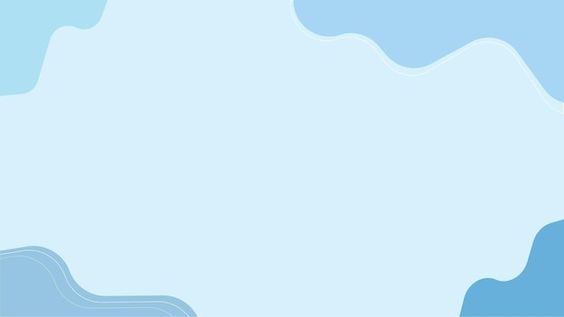 Анализ и обобщение передового педагогического опыта
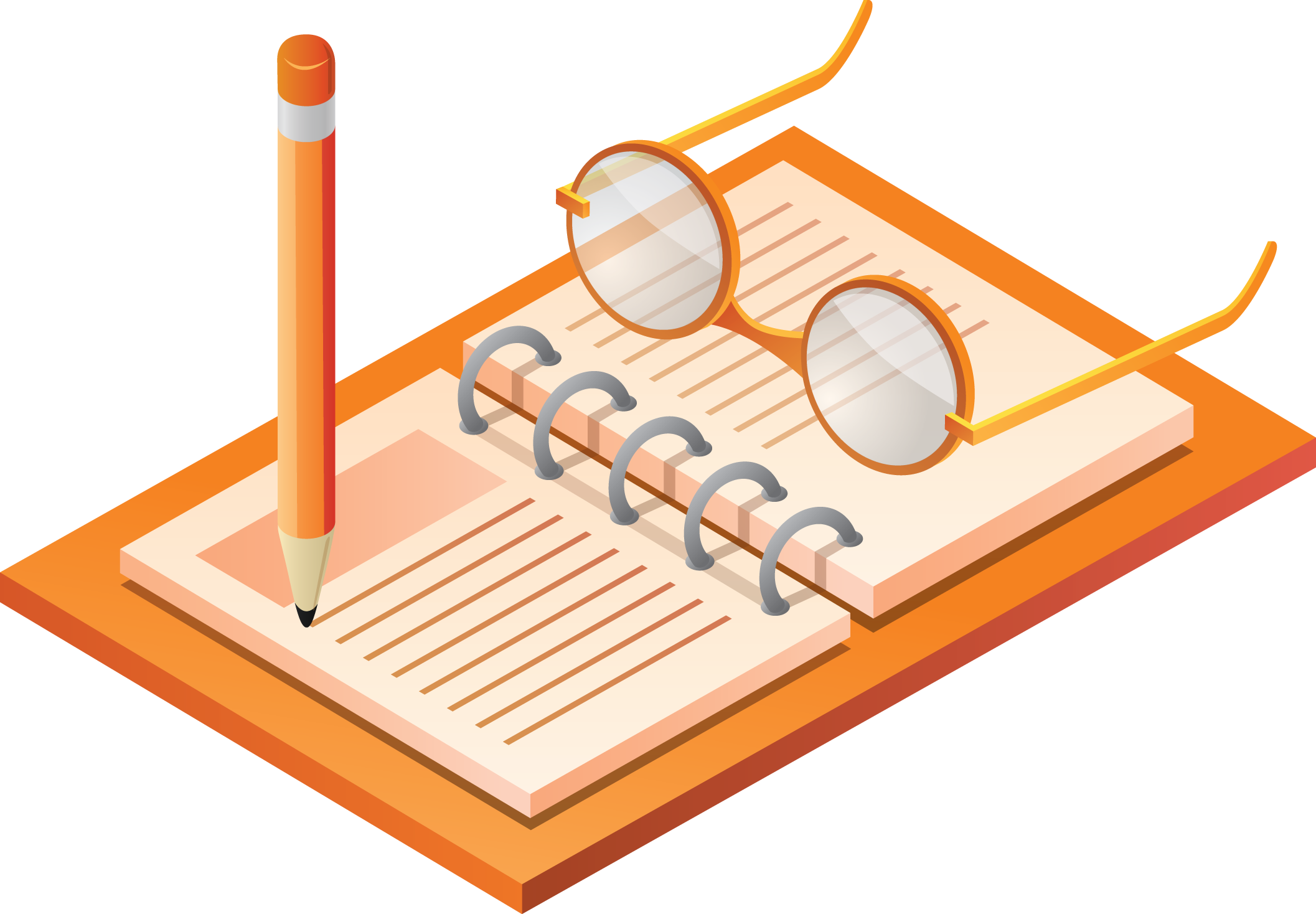 ВНЕШНИЕ УСЛОВИЯ 
(В КОТОРЫХ ПРОИСХОДИТ ОБУЧЕНИЕ)
При анализе и оценке следует обратить внимание на те условия, которые наиболее удачно организует и использует педагог для достижения положительных результатов обучения.
РЕЗУЛЬТАТЫ ИЗУЧЕНИЯ
При анализе и оценке необходимо учитывать умение не только воспроизводить знания, но и самостоятельно их приобретать и применять; выявлять умения и навыки, изменения в развитии детей, уровня воспитанности.
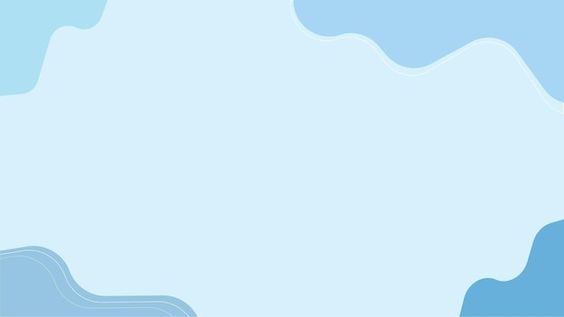 Уровни работы с ППО
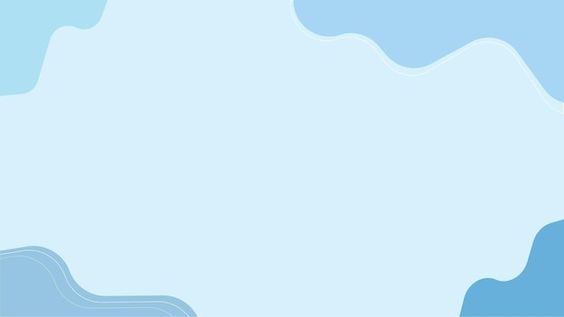 Обобщение педагогического опыта
Жанр документа по обобщению опыта и форма распространения опыта зависят от уровня обобщения, который бывает практическим, методическим и научным.
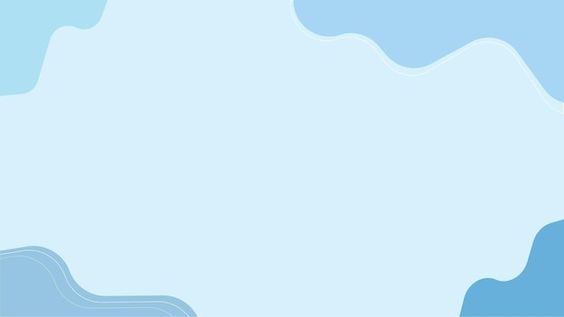 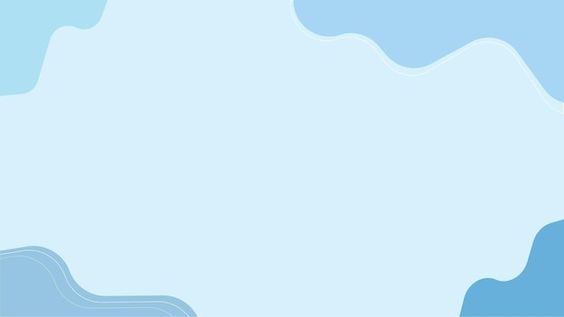 Педагогический опыт может быть обобщен и представлен в виде:
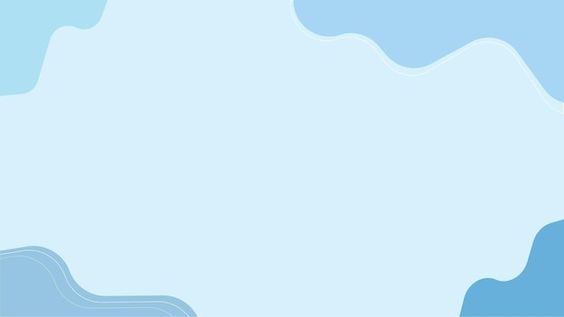 Выбор темы, осуществление дифференцированного подхода к своему опыту, отбор для методической обработки какой-то определенной части, представляющей наибольший интерес и актуальность.

Ознакомление с литературой по избранной теме. Это необходимо для теоретического осмысления темы и сопоставления своего опыта с отраженным в литературе опытом других учителей по данному вопросу.

Планирование работы по избранной теме.

Сбор и обработка материала. Систематизация ранее накопленных фактов из опыта, привлечение нового материала для более полного раскрытия вопроса, проверка некоторых своих положений и выводов, т.е. включение в работу элементов экспериментального характера.

Анализ и обобщение накопленного по теме материала. Выявление в освещаемом опыте причинно-следственных связей и педагогических закономерностей, извлечение методических выводов.

6.   Соответствующее литературное оформление. Работа над докладом или статьей: освещение принципиальных положений, исходя из которых,  учитель подошел к данной теме; описание и обобщение своего опыта по данному вопросу.
Этапы работы над обобщением  своего опыта
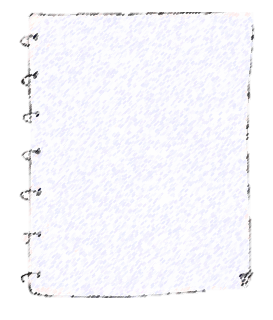 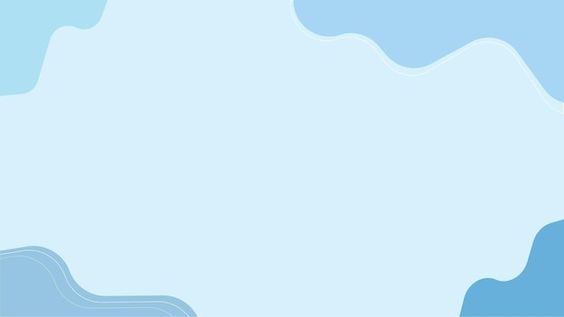 Внимательно следите за научно-методической литературой, ведите библиографию по интересующему вас вопросу.
Сохраняйте и накапливайте материалы, отражающие опыт вашей работы: планы, разработки, дидактические пособия, творческие  работы учащихся, свои наблюдения                        за развитием школьника. Отмечайте при этом свои сомнения, неудачи.
Учитывайте успехи и недостатки в своей работе и в работе ваших товарищей. Возьмите тему, которую вы считаете наиболее важной и нужной, постарайтесь сформулировать ее как можно конкретнее.
«Как обобщать свой опыт?»
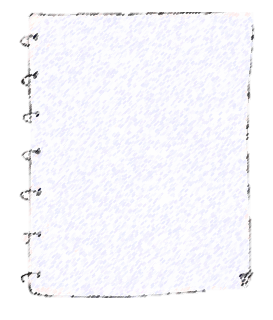 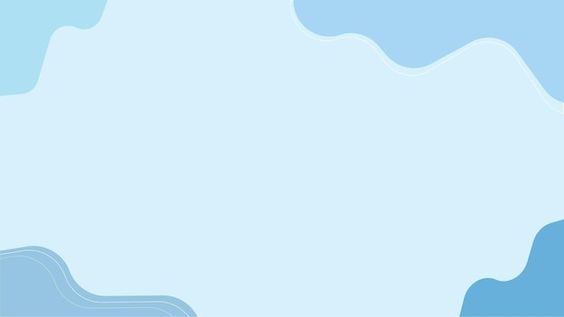 «Как обобщать свой опыт?»
Определите форму обобщения. Это может быть реферат, доклад, статья. Возможны и другие варианты, например, привести в систему методические материалы (планы, памятки,  схемы, алгоритмические таблицы, перфокарты,   и др.), сопровождая их краткими разъяснениями.
5.    Набросайте краткий план (3—4 основных вопроса), затем составьте тезисы. Вспомните и поместите в плане факты, которые будут использованы как основные для ваших выводов. Уточните план: в нем должна прослеживаться основная идея и логика изложения темы.
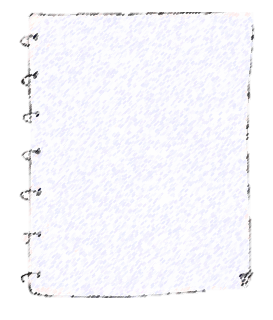 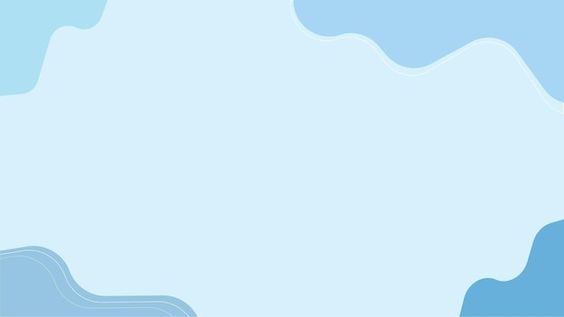 6.     Работая над текстом доклада, до предела сокращайте введение, материал старайтесь излагать кратко, просто, логично, стройно, избегая повторений, общих фраз, наукообразия.
7.    Оценивайте критически свой опыт. Говоря об успехах,  не забудьте рассказать о недостатках, трудностях, ошибках. Главный критерий хорошего опыта — результаты.
8.    Подберите и надлежащим образом оформите приложения (схемы, таблицы, работы учащихся, списки литературы и т.д.).
9.    Помните, что, обобщая педагогический опыт, вы выполняете важную общественную обязанность, способствующую дальнейшему улучшению дела обучения и воспитания детей.
«Как обобщать свой опыт?»
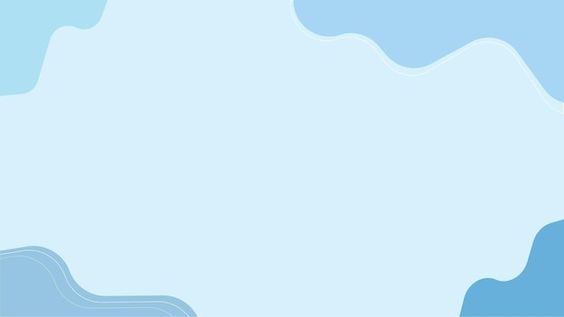 Передовой педагогический опыт, его значение на современном этапе развития общества
Для любой профессиональной деятельности человека характерны нововведения, инновации. Инновации являются результатом научных поисков, как отдельных педагогов, так и целых коллективов. Этот процесс не может быть стихийным, он становятся предметом изучения, анализа и внедрения в практику. Передовой педагогический опыт обеспечивает: